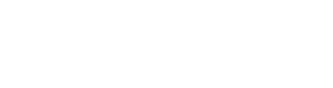 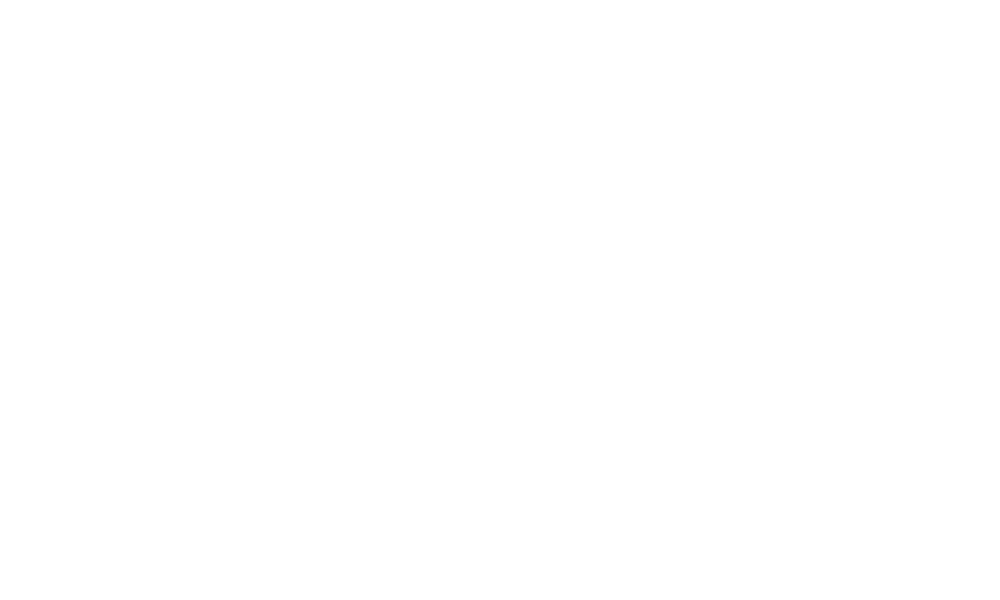 PILOT GRANT
APPLICATION FORM
R2B PILOT GRANT APPLICATION
PROJECT INFORMATION
PROJECT NAME
FACULTY AND DEPARTMENT
PILOT GRANT
Name
Faculty, Department
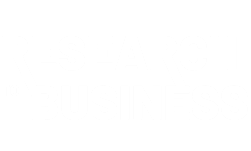 MAIN APPLICANT
CO-APPLICANT (IF ANY)
CO-APPLICANT (IF ANY)
Name
AAU email, phone number
Name
AAU email, phone number
Name
AAU email, phone number
RESPONSIBLE FOR ACCOUNTING
APPLIED PROJECT SUM
PROJECT START AND DURATION
INTEUM NUMBER
Name
AAU email, phone number
DKK XXX.XXX
Start date and year
Project duration: X months
This is filled out by AAU TTO
R2B PILOT GRANT APPLICATION
PROJECT BUDGET
PILOT GRANT
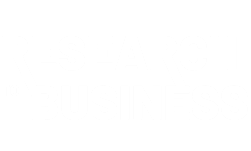 [Speaker Notes: What is the budget of the project?]
R2B PILOT GRANT APPLICATION
APPLICATION REQUIREMENTS
THE R2B PILOT GRANT APPLICATION MUST INCLUDE:
A description of the technology (from a commercial perspective) including possible applications of the technology. 
Pain and Cure: A highlight/description of the current issues/pain/problems with the current solutions; And how the proposed technology possible aims to improve that (cure of problem)
Comparison with current solutions. How does the technology differ from prior art ? (Pros and Cons)
Business potential, IP (if known), market and competitors (if the application already have a specific market, then please describe it: The expected demand, competitors, the market, and unique selling points/value proposition of the solution)
The R2B Pilot Grant Project plan: What is the aim of this application? What milestones and work packages does it contain?
Post R2B Pilot Grant Plan: Technology/Commercialization plan (what happens to the technology after the project?)
Risk and Risk Mitigation: What is the risks of the project and what is the risk of the technology itself ? And what can be done to mitigate these risks? 
Team (competences and experiences of the individuals who will be working with the technology and on the project)
Budget: What is applied for?
IMPORTANT NOTES
This following slides only serve as inspiration – you’re free to make your own slides/design but make sure they follow the above requirements.

You may find helpful notes on each of the following slides.

There is no slide number limit for this application but make sure to include the required information.
VOLUNTARY INFORMATION
If possible, the R2B Pilot Grant application could also include description (for the technology) regarding:
Q&A section: If there is anything you want to explain in writing, you can use this slide to explain it
Appendix description highlighting the research behind the technology (e.g. link to articles and/or papers)
Letter of Interest from external persons/companies
PILOT GRANT
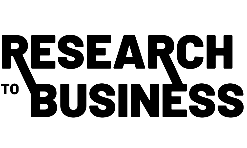 [Speaker Notes: Please note the following is a voluntary design template.
You can use/adjust it freely.  
The application is not limited in terms of slides, but they should be used in a presentation.]
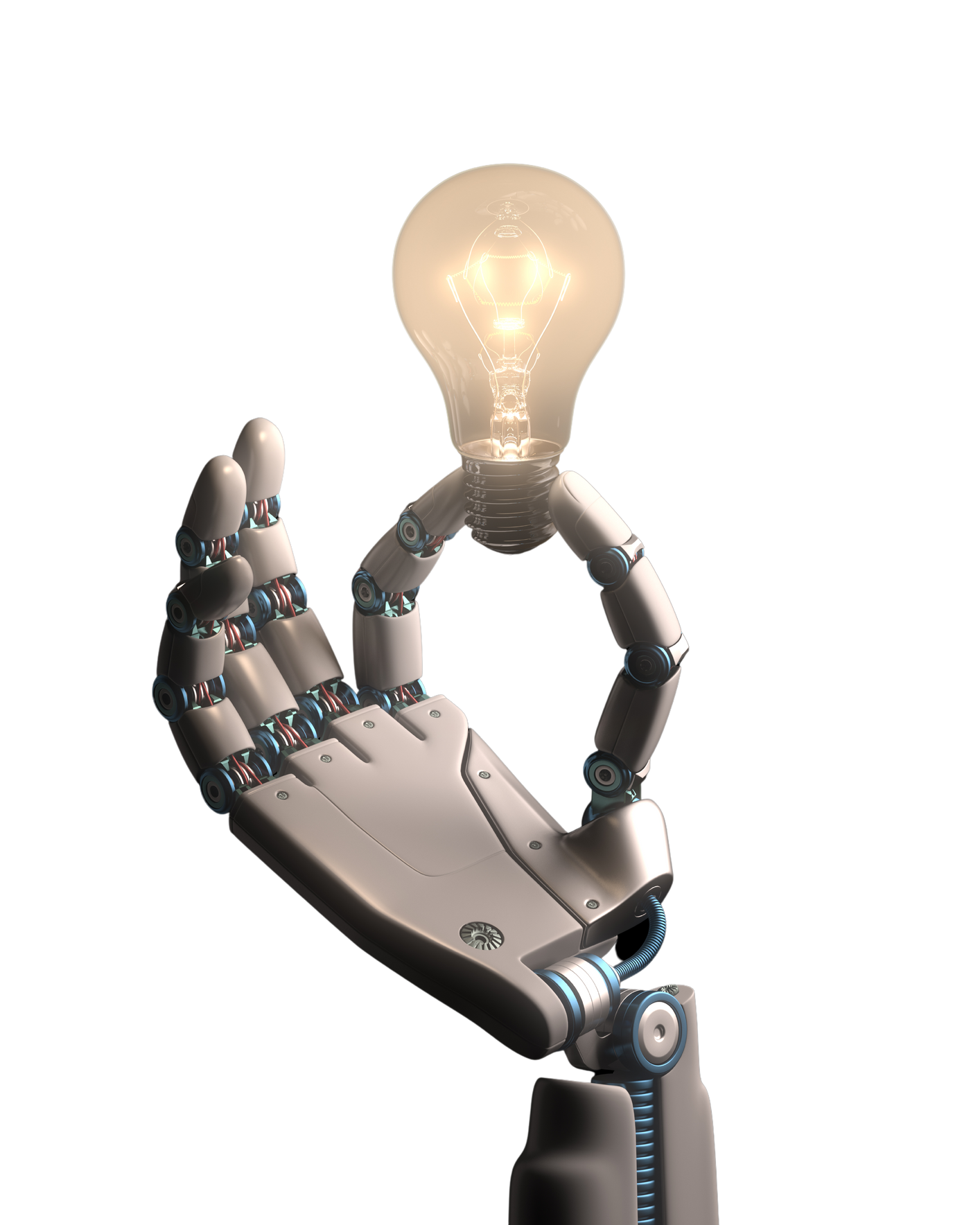 R2B PILOT GRANT APPLICATION
APPLICATION TITLE
PROJECT SUMMARY
Lorem ipsum dolor sit amet, consectetuer adipiscing elit. Maecenas porttitor congue massa. Fusce posuere, magna sed pulvinar ultricies, purus lectus malesuada libero, sit amet commodo magna eros quis urna.

Nunc viverra imperdiet enim. Fusce est. Vivamus a tellus. Pellentesque habitant morbi. Fusce posuere, magna sed pulvinar ultricies, purus lectus malesuada libero, sit amet commodo magna eros quis urna. Nunc viverra imperdiet enim. Fusce est. Vivamus a tellus. Pellentesque habitant morbi
PILOT GRANT
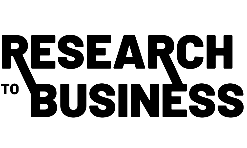 [Speaker Notes: The ”front page” – a brief introduction slide with a summary highlighting what the technology is about, and what the project aims to do.]
R2B PILOT GRANT APPLICATION
TECHNOLOGY DESCRIPTION
Secondary titel if necessary
PILOT GRANT
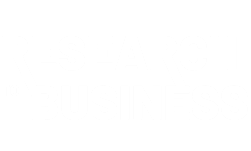 Add your own text..
Use bullets to highlight the most important characteristics of your technology

Keep them short

.. and precise
Add illustrations and pictures as you want
[Speaker Notes: A description of the commercial research idea/technology - You can use more than one slide. 

Highlight the problem(s) for the end-user regardless whom the end-user is.
Describe the issues and explain:

What problem is the technology expected to solved for the industry/customer/market?

Please remember, the recipient only has these pages to understand the technology.]
R2B PILOT GRANT APPLICATION
TECHNOLOGY DESCRIPTION
Secondary titel if necessary
PILOT GRANT
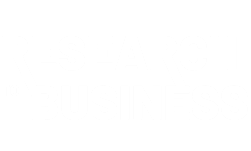 Add your own text..
Use bullets to highlight the most important characteristics of your technology

Keep them short

.. and precise
Add illustrations and pictures as you want
R2B PILOT GRANT APPLICATION
TECHNOLOGY DESCRIPTION
Secondary titel if necessary
Add your own text..
Use bullets to highlight the most important characteristics of your technology

Keep them short

.. and precise
Add illustrations and pictures as you want
PILOT GRANT
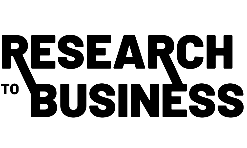 R2B PILOT GRANT APPLICATION
TECHNOLOGY APPLICATIONS
Secondary titel if necessary
PILOT GRANT
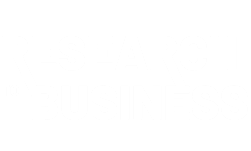 Add your own text..
Application
Add illustrations and pictures as you want
Add your own text..
Application
Add your own text..
Application
Add your own text..
[Speaker Notes: Describe the applications of the research-based idea/technology - where/what can it be used for?]
R2B PILOT GRANT APPLICATION
TECHNOLOGY APPLICATIONS
Secondary titel if necessary
Add illustrations and pictures as you want
Add your own text..
Application
Application
Application
Application
Add your own text..
Add your own text..
Add your own text..
Add your own text..
If possible describe the expected market.
R2B PILOT GRANT APPLICATION
THE MARKET
Secondary titel if necessary
PILOT GRANT
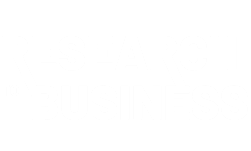 Add your own text..
Add statistics, graphs, tables or numbers to show the current/expected market
[Speaker Notes: If possible, describe the expected market.]
R2B PILOT GRANT APPLICATION
UNIQUE SELLING POINTS / VALUE PROPOSITIONS
Secondary titel if necessary
PILOT GRANT
Add your own text..
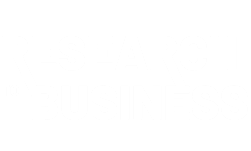 Use bullets to highlight the unique selling points

Keep them short

.. and precise
Create a competitor matrix
See an example here
[Speaker Notes: If possible, describe the current companies you deem as competition. What technologies do they use and why is your technology better? What are the unique selling points?]
R2B PILOT GRANT APPLICATION
RISKS AND MITIGATION
Secondary titel if necessary
PILOT GRANT
RISK
PROBABILITY
EFFECT
MITIGATION MEASURES
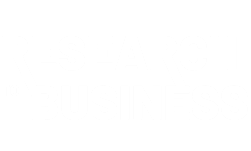 Description..
LOW
Description..
Description..
Description..
Description..
Description..
LOW TO MODERATE
Description..
Description..
Description..
MODERATE
Description..
Description..
Description..
[Speaker Notes: Risk AnalysisWhat is (if any) the risks of the technology: 
Related to the market, political, regulatory, funding etc.
And what are the risks for the proposed project?

Every technology and project have risks!
Please indicate what the risks are both for the technology in general but also for the project itself.]
R2B PILOT GRANT APPLICATION
PROJECT PLAN
Secondary titel if necessary
PILOT GRANT
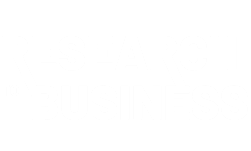 Milestone 1
Milestone 2
Milestone 3
Milestone 4
Milestone 5
Milestone 6
[Speaker Notes: Describe the duration of the project and what the aim of the project is.
In the Gantt chart, please describe the individual work packages/milestones. Please note there can be fewer or more than 5 workpackages/milestones – this is just a graphic examle of how to show it.

The blue boxes are milestones – describe them on the next slide.]
R2B PILOT GRANT APPLICATION
PROJECT MILESTONES
Secondary titel if necessary
Milestone X
Milestone X
Milestone X
Describe the milestone
Describe the milestone
Describe the milestone
Milestone X
Milestone X
Milestone X
Describe the milestone
Describe the milestone
Describe the milestone
PILOT GRANT
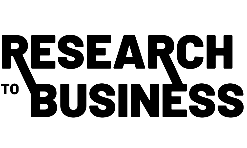 [Speaker Notes: Describe the content of each milestone/workpackages from the Gantt chart on the previous slide.]
R2B PILOT GRANT APPLICATION
POST PROJECT TIMELINE
Secondary titel if necessary
PILOT GRANT
2
5
1
3
4
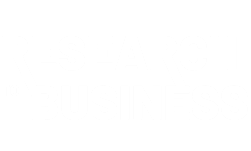 202X
202X
202X
202X
202X
Titel
Titel
Titel
Titel
Titel
Description..
Description..
Description..
Description..
Description..
[Speaker Notes: What is expected to happen to the technology AFTER the project has been granted AND ended?
Basically when the project is finished where does the project go?
Please note the numbers here does NOT relate to any numbers before (neither GANTT nor milestones).
This is just a proposed timeline. You are allowed to adjust it or use something else.]
R2B PILOT GRANT APPLICATION
THE TEAM
Place a photo here
Place a photo here
Place a photo here
Place a photo here
Name
Name
Name
Name
Position
Department of ..
Aalborg University
Position
Department of ..
Aalborg University
Position
Department of ..
Aalborg University
Position
Department of ..
Aalborg University
About
Add text..
About
Add text..
About
Add text..
About
Add text..
Expert in
Add text..
Expert in
Add text..
Expert in
Add text..
Expert in
Add text..
Role in project
Add text..
Role in project
Add text..
Role in project
Add text..
Role in project
Add text..
[Speaker Notes: Who is applying?]
R2B PILOT GRANT APPLICATION
Q&A
Q: Lorem ipsum dolor sit amet, consectetuer adipiscing elit. 
A: Maecenas porttitor congue massa. 

Q: Fusce posuere, magna sed pulvinar ultricies, purus lectus malesuada libero, sit amet commodo magna eros quis urna. 
A: Nunc viverra imperdiet enim. Fusce est. Vivamus a tellus. Pellentesque habitant morbi tristique senectus et netus et malesuada fames ac turpis egestas. 

Q: Proin pharetra nonummy pede. Mauris et orci. Pellentesque habitant morbi tristique senectus et netus et malesuada fames ac turpis egestas. 
A: Proin pharetra nonummy pede. Mauris et orci.

Q: Lorem ipsum dolor sit amet, consectetuer adipiscing elit. 
A: Maecenas porttitor congue massa. 

Q: Fusce posuere, magna sed pulvinar ultricies, purus lectus malesuada libero, sit amet commodo magna eros quis urna. 
A: Nunc viverra imperdiet enim. Fusce est. Vivamus a tellus. Pellentesque habitant morbi tristique senectus et netus et malesuada fames ac turpis egestas. 

Q: Proin pharetra nonummy pede. Mauris et orci. Pellentesque habitant morbi tristique senectus et netus et malesuada fames ac turpis egestas. 
A: Proin pharetra nonummy pede. Mauris et orci.

Q: Lorem ipsum dolor sit amet, consectetuer adipiscing elit. 
A: Maecenas porttitor congue massa. 

Q: Fusce posuere, magna sed pulvinar ultricies, purus lectus malesuada libero, sit amet commodo magna eros quis urna. 
A: Nunc viverra imperdiet enim. Fusce est. Vivamus a tellus. Pellentesque habitant morbi tristique senectus et netus et malesuada fames ac turpis egestas.
PILOT GRANT
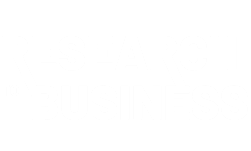 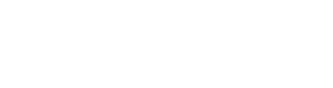 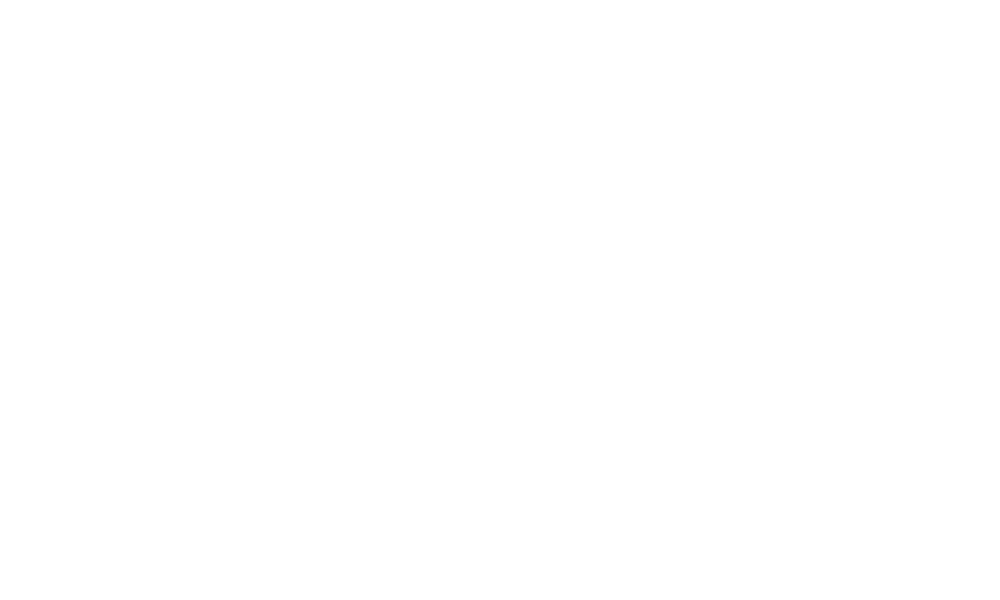 DO YOU HAVE ANY QUESTIONS?
AAU Technology Transfer Office
www.en.innovation.aau.dk/researchers 
patent@adm.aau.dk
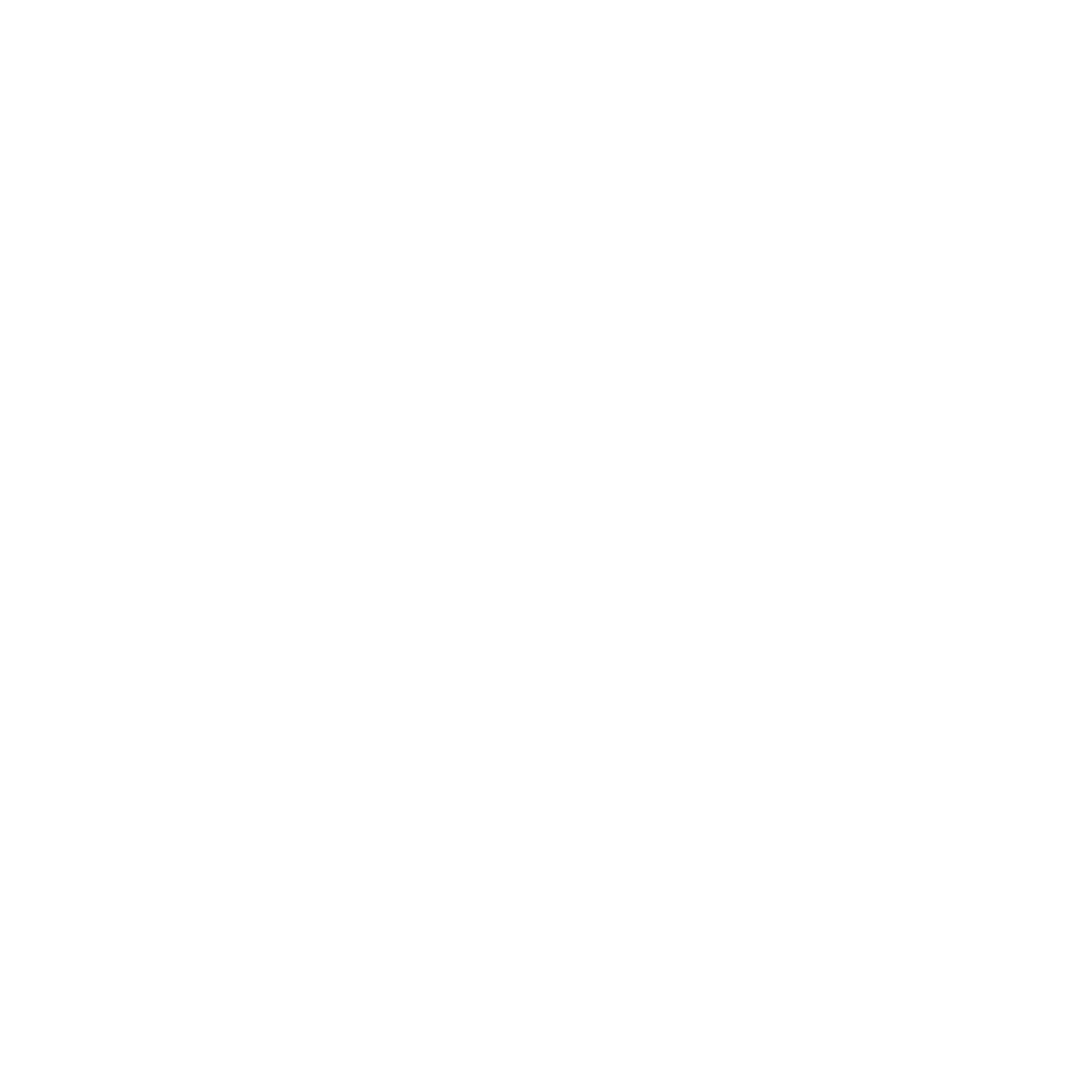 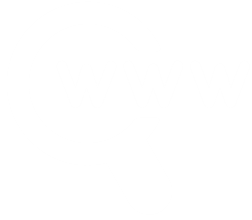 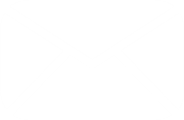 PILOT GRANT